Біологія людини
“ Ендокринні залози ”
Виконав учень 9-А класу СШ №273Свинаренко Андрій
Принципи  роботи  ендокринної  системи
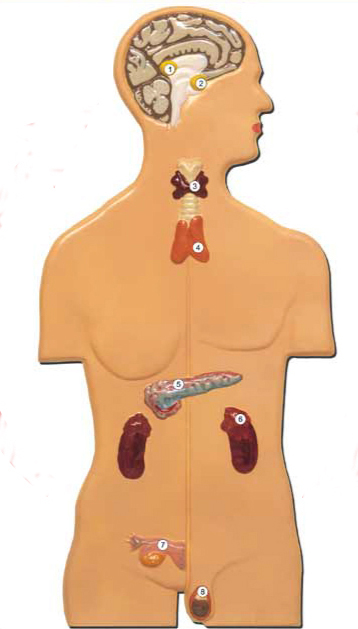 Ендокринна регуляція здійснюється ендокринними залозами – залозами внутрішньої секреції, які виділяють свій секрет - гормони – безпосередньо у кровоносне русло.
Гіпофіз
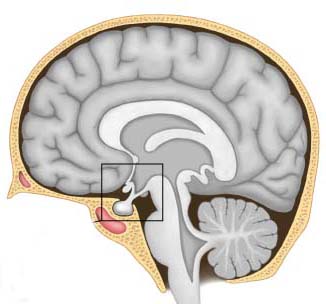 Гіпофіз - (лат. hypophysis, синонім -                          нижній придаток мозку) — округле                               утворення, масою всього 0,5-0,6 г, розміщене на нижній поверхні головного мозку в гіпофізарній ямці турецького сідла клиновидної кістки, у проміжному відділі.
Гіпофіз відповідає за виробництво низки гормонів: росту, лактогенного, тиреотропного, адренокортикотропного, гонадотропного, антидиуретичного, окситоцину.
Епіфіз
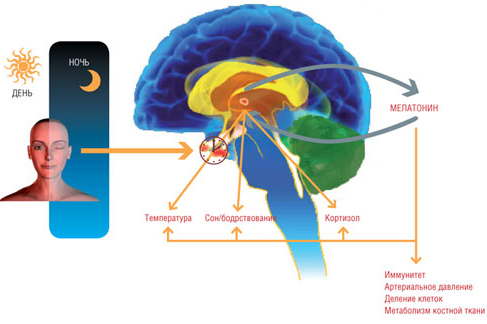 Епіфіз - невелике утворення,                                                               розташоване у глибині                                                                      мозку; функціонує або як                                                            сприймаючий світло орган, або як ендокринна залоза, активність якої залежить від освітленості.
Основною функцією епіфізу є регуляція добових біологічних ритмів, ендокринних функцій, метаболізму, пристосування організму до змінних умов освітленості.
Щитоподібна залоза
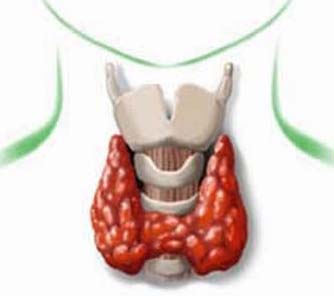 Щитоподібна залоза - непарний,                                    часто двохдольковий, орган,                           розташований на передній поверхні шиї, попереду трахеї, і є периферійним гіпофіззалежним органом ендокринної системи, який регулює основний обмін і забезпечує кальцієвий гомеостаз крові. 
Виділяє йодовмісні гормони тироксин та трийодтиронін.
Прищитоподібні залози
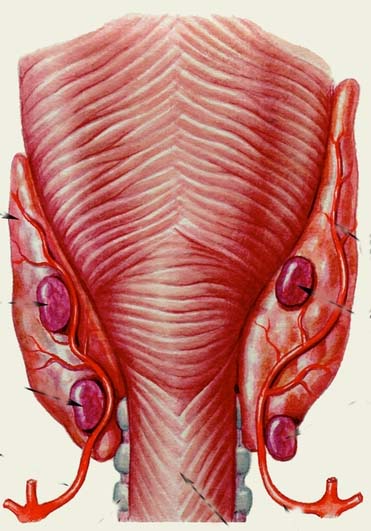 Прищитоподібні залози – 4 невеликі                          тільця, овальної форми, що розта-                                                          шовані на задній поверхні бічних                                  часток щитоподібної залози. Ці                                     залози є паренхімними органами з                                                      власними волокнистими капсулами, від яких всередину відходять сполучнотканинні перегородки. Паренхіма продукує паратгормон, який регулює фосфокальцієвий обмін в організмі людини.
Вилочкова залоза
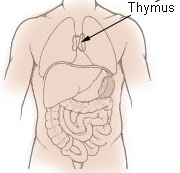 Вилочкова залоза ( тимус ) - належить до                             центральних органів імунного захисту,                               кровотворення, в якому відбувається                                         диференціація Т-лімфоцитів, які проникли сюди током крові з кісткового мозку. Тут виробляються регуляторні пептиди ( тимозин, тимулін ), які забезпечують розможення і дозрівання Т-лімфоцитів у органах кровотворення, а також низку біологічно активних речовин: інсуліноподібний фактор, який зменшує рівень цукру в крові, кальцитоніноподібний фактор, який знижує рівень кальцію в крові, та фактор росту, що забезпечує ріст тіла.
Підшлункова залоза
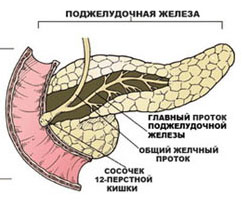 Підшлункова залоза - велика травна                                                  залоза, розташована позаду шлунка,                                             цілком ним вкрита спереду, складається                                        з головки, тіла і хвоста. Це змішана залоза, яка виробляє як травний сік (екзокринна функція), так і гормони (ендокринна функція), зокрема, інсулін та глюкагон.
Має вигляд видовженої пірамідки завдовжки 20 см і розташована за шлунком (якщо людина стоїть) або під шлунком (якщо лежить на спині). "Характер" у цього органа панський: не любить, коли її навантажують зайвою роботою, тому будь-яке переїдання, навіть вживання надмірної кількості дієтичних продуктів, їй не до вподоби.
Наднирники
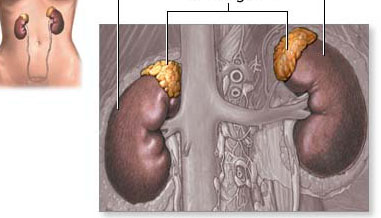 Наднирники - парні залози                                                                       внутрішньої секреції,                                                                              розташовані над верхніми                                                                        полюсами нирок. У людини                                                                  вони знаходяться на рівні XI грудного - I поперекового хребців. Правий наднирник має трикутну форму, лівий – півмісяцеву. 
В корковому шарі виробляються кортикостероїдні гормони, що регулюють обмін речовин. Крім цього  цей шар виділяє деяку кількість статевих гормонів. Мозковий шар виробляє адреналін та норадреналін.
Статеві залози
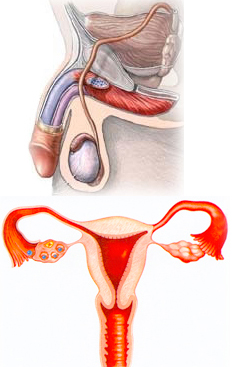 Статеві залози – яєчка (чоловічі), 
	яєчники (жіночі) є залозами                                               подвійної дії, так як мають, і екзо-                                            кринну, і ендокринну функції.
Ендокринна функція: виділяють статеві                                            гормони – чоловічі або андрогени,                                                    найважливіший з них тестостерон і                                                  жіночі або естрогени, найважливіші                                       естрадіол і естрон.
Екзокринна функція: у них дозрівають статеві клітини для процесу розмноження.
Ендокринні залози
Залози внутрішньої секреції – життєво важливі органи. Їх необхідно берегти. При недостатній або надлишковій їхній функції виникають певні стани організму, які діагностуються як хвороби:
 карликовість, гігантизм, акромегалія (гіпофіз);
 мікседема, кретинизм, базедова хвороба (щитоподібна залоза);
 цукровий діабет (підшлункова залоза);
 Аддісонова (бронзова) хвороба (наднирники);
 затримка або раннє статеве дозрівання, відсутність вторинних статевих ознак при порушенні гормональної діяльності статевих залоз.